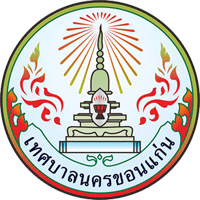 เงินอุดหนุนเฉพาะกิจ1) ค่าครุภัณฑ์ 1.2) เงินอุดหนุนค่าครุภัณฑ์การจัดบริการสาธารณะด้านสังคมอื่นๆ    รถบรรทุก (ดีเซล) ขนาด 6 ตัน 6 ล้อ ปริมาตรกระบอกสูบไม่ต่ำกว่า 6,000 ซีซีหรือกำลังเครื่องยนต์สูงสุดไม่ต่ำกว่า 170 กิโลวัตต์ แบบบรรทุกน้ำ       คันละ 2,563,000บาท จำนวน 2 คัน รวมเป็นเงิน 5,126,000 บาท
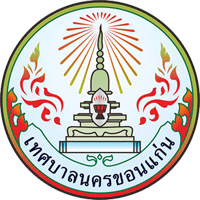 ข้อมูลรถดับเพลิง รถบรรทุกน้ำ เทศบาลนครขอนแก่น
อัตรากำลังพนักงานขับรถ  มี 20 คน
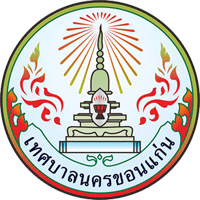 เกณฑ์การพิจารณาจำนวนรถยนต์ดับเพลิง/รถยนต์บรรทุกน้ำที่เหมาะสม
รถยนต์ดับเพลิง  เทศบาลนครขอนแก่น
รถยนต์บรรทุกน้ำช่วยดับเพลิง  เทศบาลนครขอนแก่น
ความต้องการรถดับเพลิง รถบรรทุกน้ำ
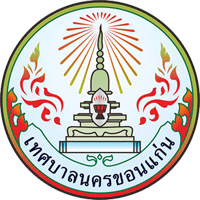 รถดับเพลิง 1 คัน ต่อ รถบรรทุกน้ำ 1 คัน ในการออกเผชิญเหตุ
ตาม ร่าง พ.ร.บ. งบเงินอุดหนุนเฉพาะกิจ
รถบรรทุก (ดีเซล) ขนาด 6 ตัน 6 ล้อ ปริมาตรกระบอกสูบไม่ต่ำกว่า 6,000 ซีซี 
หรือกำลังเครื่องยนต์สูงสุดไม่ต่ำกว่า 170 กิโลวัตต์ แบบบรรทุกน้ำ 
คันละ 2,563,000บาท จำนวน 2 คัน รวมเป็นเงิน 5,126,000 บาท
หมายเหตุ
1) รถดับเพลิงบรรจุน้ำได้น้อยกว่ารถบรรทุกน้ำ
2) รถบรรทุกน้ำ 6,000 ลิตร ใช้ดับเพลิงได้ 5 นาที